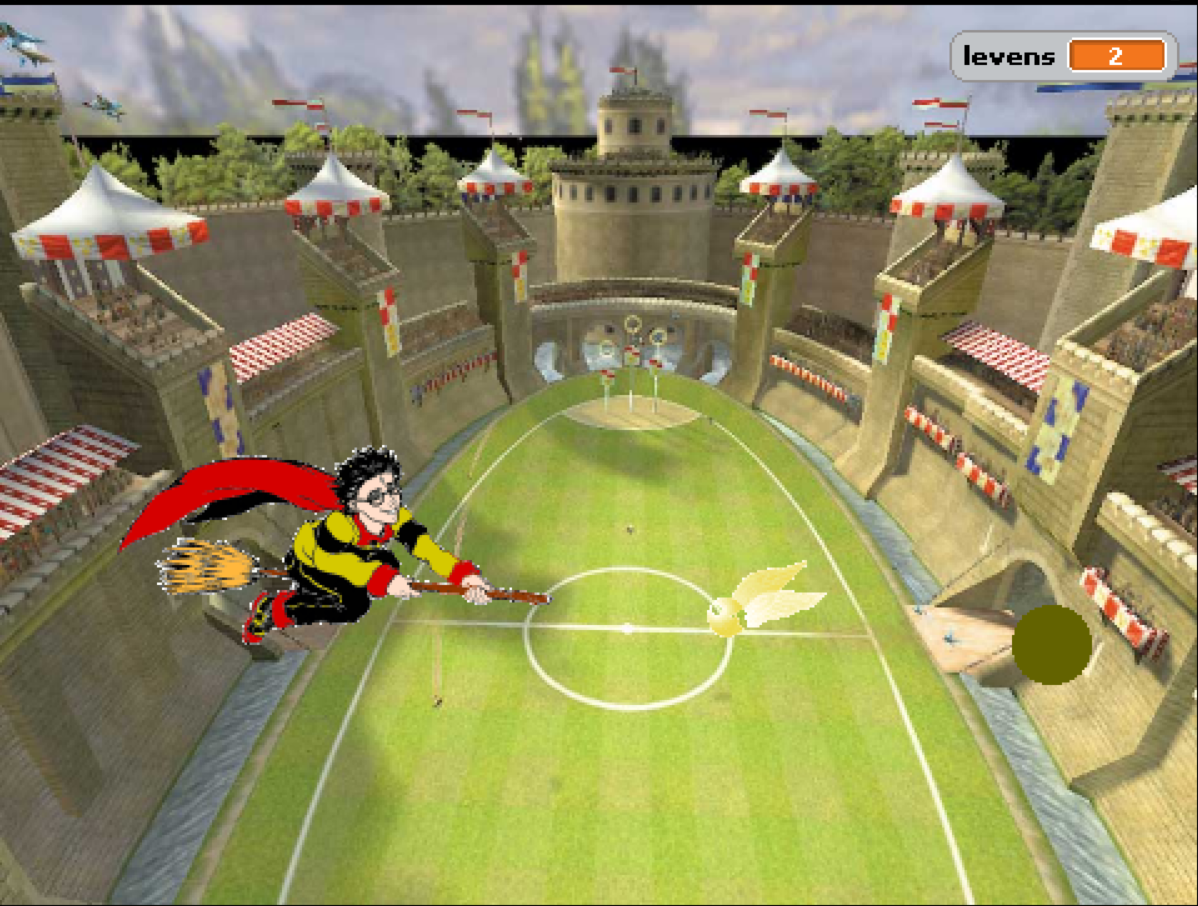 EEN SPEL MAKEN MET SCRATCH
Scratch opstarten
Kijk op je bureaublad of zoek met Google naar scratch 
Je kan ook via users.ugent.be/~lbrouns

Scratch gevonden?Wijzig de taal-instelling naar Nederlands:
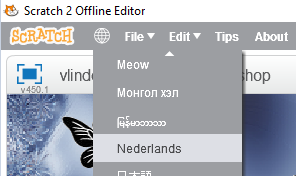 Industrieel Ingenieur Informatica, UGent
Script-venster
Speelveld
Sprites
Bouwblokken voor de scripts
Industrieel Ingenieur Informatica, UGent
Elke sprite heeft drie tabbladen
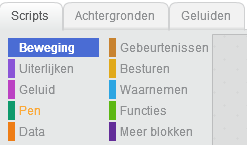 Scripts 
Elke sprite weet hoe hij moet bewegen, reageren op andere sprites, van uiterlijk veranderen, geluid maken... 
Achtergronden / uiterlijken
Elke sprite heeft meerdere ‘kostuums’
Geluiden
Elke sprite bewaart de specifieke geluiden die hij kan maken
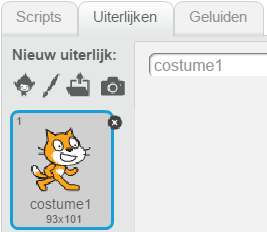 Industrieel Ingenieur Informatica, UGent
Eerste stappen in Scratch : Sprite
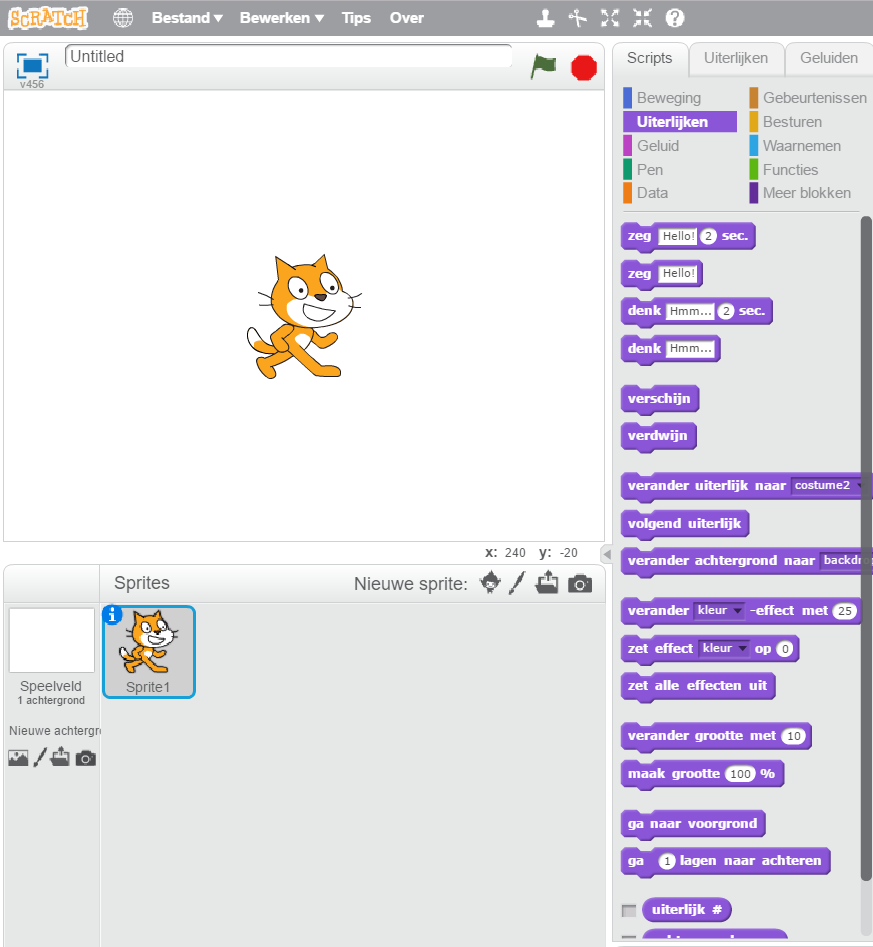 Maak een sprite bij 
Selecteer een Sprite 
Kies Uiterlijken
Experimenteer met de acties die mogelijk zijn door te klikken

Iets meer nu : kies Beweging
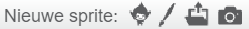 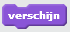 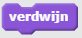 Industrieel Ingenieur Informatica, UGent
Eerste stappen in Scratch : Sprite beweegt
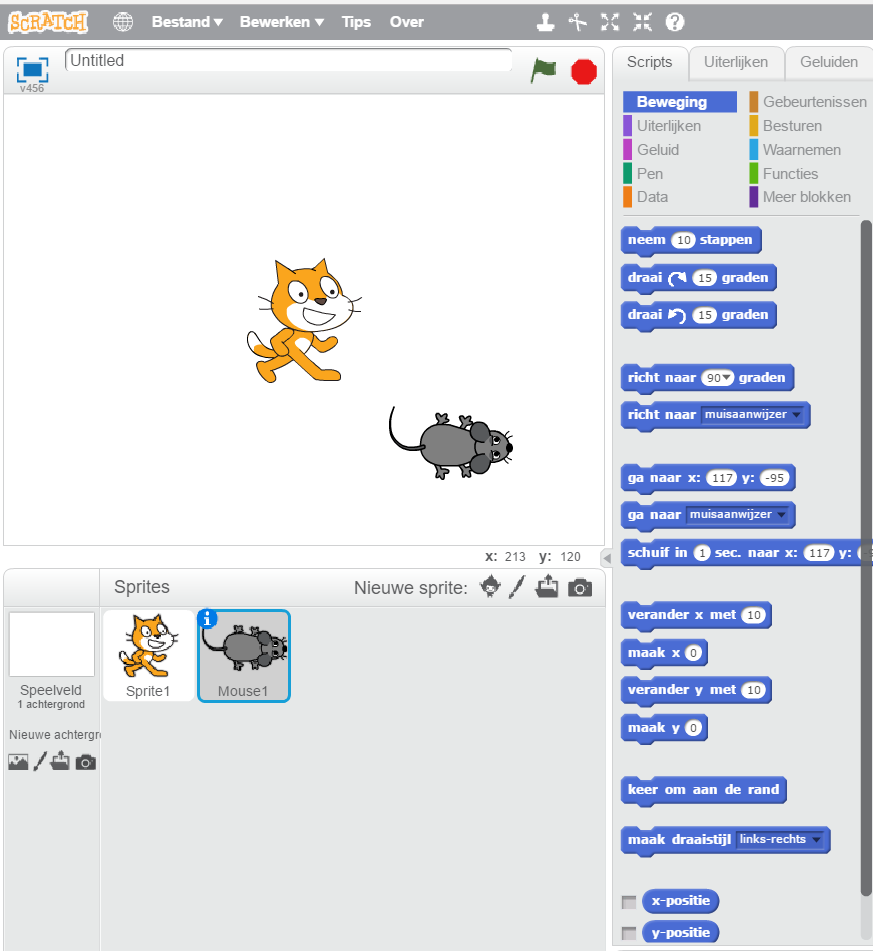 Experimenteer met de acties die mogelijk zijn door te klikken
Experimenteer met de getallen die je kan invullen

Iets complexer: kies Besturen
Industrieel Ingenieur Informatica, UGent
Eerste stappen in Scratch : Sprite besturen
Aantal keer
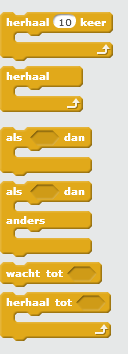 Complexere structuren 
Versleep naar scriptvenster
Kies gewenste actie
Klik dit vast
Test uit door te klikken
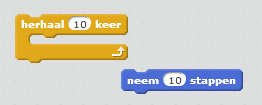 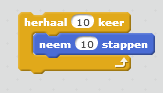 Industrieel Ingenieur Informatica, UGent
Voorwaarde toevoegen
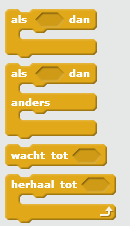 Besturen afhankelijk van een voorwaarde
Twee  soorten voorwaarden:
Gebeurtenissen
Berekeningen / samengestelde voorwaarden
Probeer:
Voorwaarde
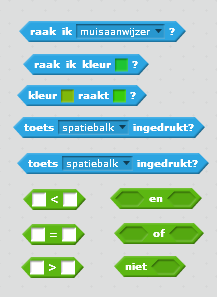 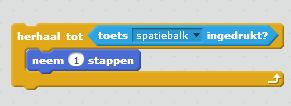 Industrieel Ingenieur Informatica, UGent
Automatisch afspelen - principe
Gebeurtenissen:			
Als er ‘een signaal’ gegeven wordt, start de sprite met zijn actie
Mogelijke ‘signalen’: 
Het signaal wordt ‘gehoord’ door een ‘blokje met bult’: 

Per sprite/achtergrond meerdere scriptblokjes mogelijk
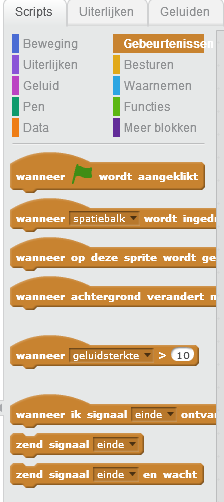 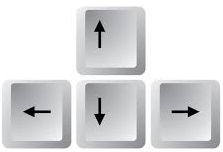 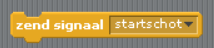 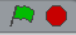 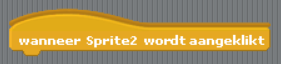 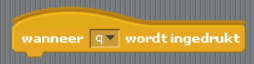 Industrieel Ingenieur Informatica, UGent
Scratch luistert: reactie op pijltjestoetsen
Test uit door de pijltjestoetsen in te drukken
Voeg ook              en             toe
Loopt de sprite achteruit? Verander zijn ‘kostuum’ of draai hem!
Industrieel Ingenieur Informatica, UGent
De jager en de prooi
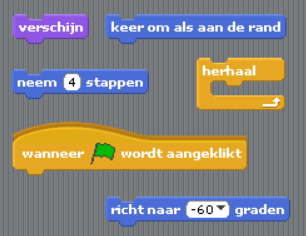 Voeg een sprite toe: de prooi die door de jager gevangen moet worden
Zorg dat de prooi heel detijd in beweging is, vanzodra het spel begint
Industrieel Ingenieur Informatica, UGent
Raakt de jager de prooi?
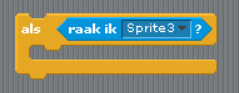 Als de jager de prooi vangt, wint hij
Hij zendt een signaal, dat ‘het scherm’ zal opvangen
Zorg dat het scherm de jager proficiat wenst, en het spel stopt
Of moet de jager meer dan 1 prooi vangen? 
Laat de jager het signaal ‘gevangen’ uitsturen
Dan zal iemand de tel bijhouden: een variabele!
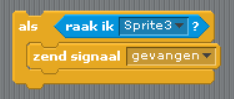 Industrieel Ingenieur Informatica, UGent
Variabelen
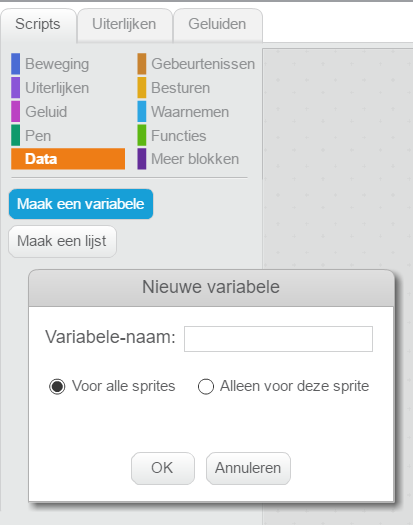 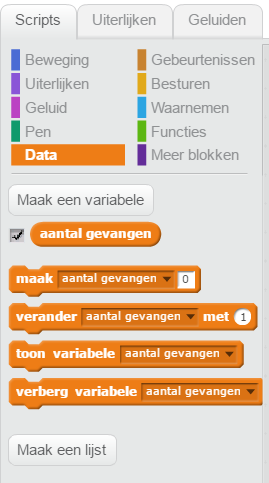 Variabelen zijn ‘plekjes in het geheugen’ waar je dingen in kan bewaren
Vergelijk het met een doosje of mandje waar je een getal of woord in steekt – om het later weer te lezen
Voeg een variabele toe met naam ‘aantal gevangen’ 
Bij de start: aantal = 0 !
Industrieel Ingenieur Informatica, UGent
Variabelen
Variabelen zijn ‘plekjes in het geheugen’ waar je dingen in kan bewaren
Vergelijk het met een doosje of mandje waar je een getal of woord in steekt – om het later weer te lezen
Voeg een variabele toe met naam ‘aantal gevangen’ 
Bij de start: aantal = 0 !
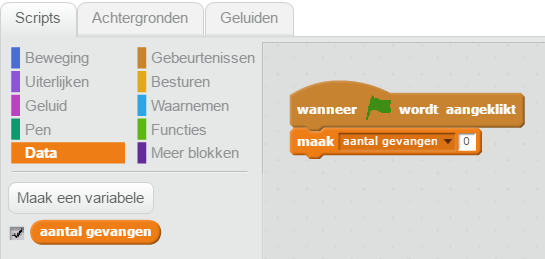 Industrieel Ingenieur Informatica, UGent
De prooi: wat hij doet als hij gevangen is
Als de prooi gevangen is:
Verdwijnt de prooi
Verzet hij de teller: +1 !
Indien de teller op 4 staat
Stuurt hij het signaal ‘gewonnen’ 
Indien de teller niet op 4 staat
Gaat hij naar een willekeurig punt

Verschijnt hij opnieuw
Laat hij een geluidje horen
Industrieel Ingenieur Informatica, UGent
Harry Potter vangt de gouden snaai
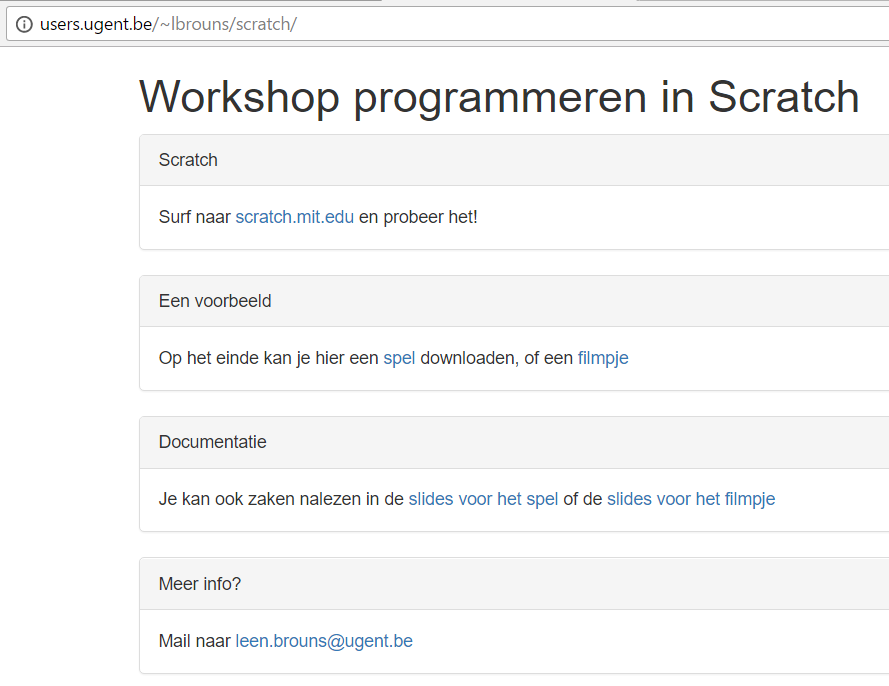 Surf naar users.ugent.be/~lbrounsen klik door naar Workshop Scratch
Industrieel Ingenieur Informatica, UGent
Speel met Harry Potter...
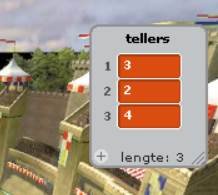 Industrieel Ingenieur Informatica, UGent
... en probeer of je dit zelf kan (met hulp)
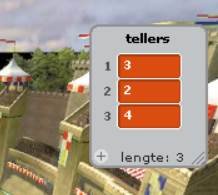 Industrieel Ingenieur Informatica, UGent
Lijsten: meerdere variabelen bewaren
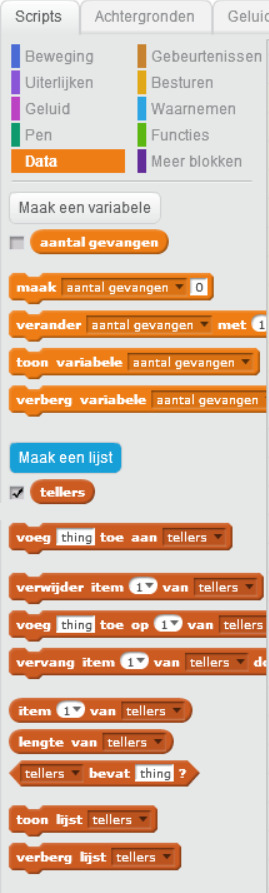 Maak een lijst aan
Daar bewaren we de tellers voor



Bij de start: alle tellers zijn 0 !

De namen van de tellers ?
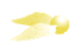 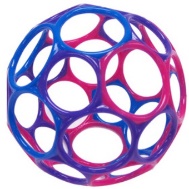 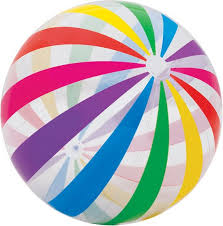 Industrieel Ingenieur Informatica, UGent
Maak meerdere sprites
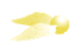 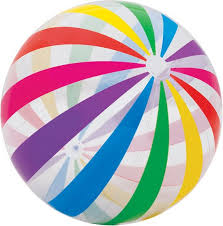 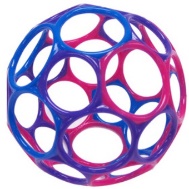 Verzet het ‘vangen’ van de bal:
Niet Harry vangt de bal,maar de bal vangt Harry
Maak twee kopies van de gouden snaai 
Verander hun uiterlijk
Bekijk de scripts: die zijn gelijk!
Zorg dat elke bal z’n eigen teller bijhoudt
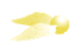 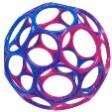 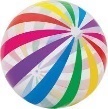 Industrieel Ingenieur Informatica, UGent
Maak meerdere sprites
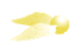 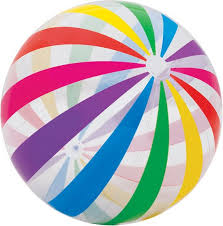 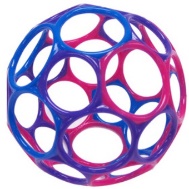 Het spelidee kwam van
Pranali ChoubalKunal ShahBarb Ericson
ericson@cc.gatech.edu
Harry is pas gewonnen als ALLE tellers 4 zijn!
Als een van de tellers 4 wordt, stuur je het signaal ‘misschien gewonnen’
Het ‘scherm’ vangt dit signaal op
Als Harry ‘misschien won’ en alle drie de tellers zijn 4 (of groter), dan is Harry echt gewonnen:zend het signaal ‘gewonnen’
Industrieel Ingenieur Informatica, UGent
Veel succes met de verdere experimenten!Meer informatie op http://tiwi.ugent.be/stemcontactpersoon leen.brouns@ugent.be
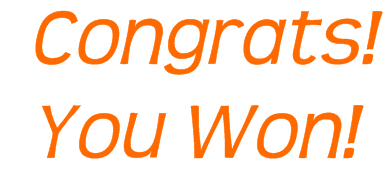